The VI-SEEM project initiative is co-funded by the European Commission under the H2020 Research Infrastructures contract no. 675121
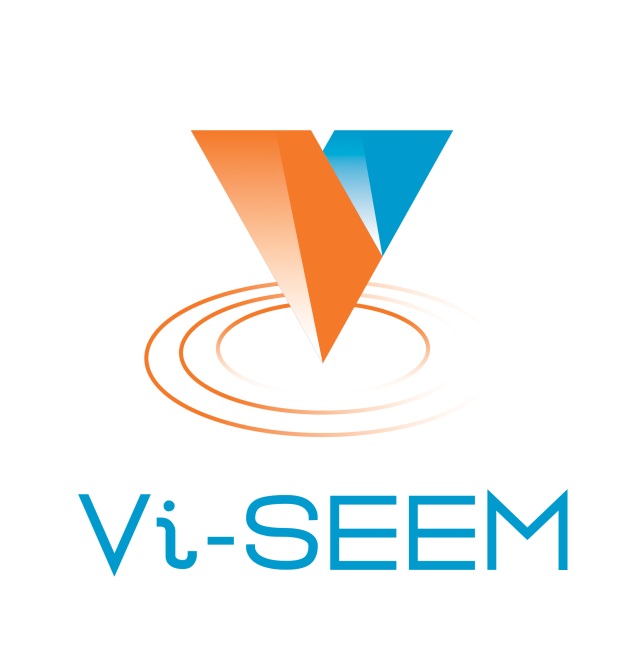 Parallel programming with GPGPU coprocessors
Petar Jovanović
Institute of Physics Belgrade
VI-SEEM REG CL, 11-13 Oct 2017 								2
Agenda
Introduction
The von Neumann architecture
CPU vs GPU architecture
Heterogeneous execution model
Code for GPUs
CUDA kernel example
GPU memory organization
Matrix multiplication example
VI-SEEM REG CL, 11-13 Oct 2017 								2
Introduction
With the introduction of CUDA, graphical processing units (GPUs) became usable for general purpose computation.
For some types of work GPU can bring significant speedup over traditional CPU.
VI-SEEM REG CL, 11-13 Oct 2017 								2
The von Neumann architecture
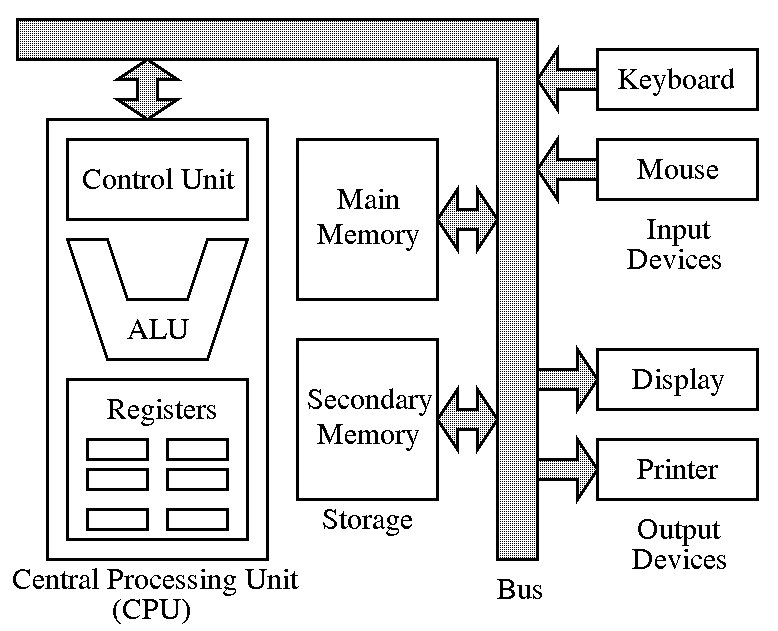 VI-SEEM REG CL, 11-13 Oct 2017 								2
CPU vs GPU architecture
CPU (latency oriented design):
Large caches
Sophisticated control
Powerful ALU
GPU (throughput oriented design):
Small caches
Simple control
Energy efficient ALUs
Latencies compensated by large number of threads
VI-SEEM REG CL, 11-13 Oct 2017 								2
Heterogeneous execution model
Serial code
Kernel invocation
More serial code
CUDA threads
Host — a CPU which executes the main program in serial.
Device — a GPU which executes parallel portions of the code.
Memory spaces are separate*
Allocation and data movement is the responsibility of the programmer.
VI-SEEM REG CL, 11-13 Oct 2017 								2
Code for GPUs
CUDA C program is written as follows:
Serial parts in host C code
Parallel parts in device SIMD kernel C code
Source code is compiled separately
Standard C/C++ code for the CPU
Device code in PTX – compiled just-in-time for the exact device
Use the nvcc for compilation
PTX is an assembly format
Specific binary code for the GPU devices
VI-SEEM REG CL, 11-13 Oct 2017 								2
CUDA kernel example
// Kernel definition
__global__ void VecAdd(float* A, float* B, float* C)
{
    int i = threadIdx.x;
    C[i] = A[i] + B[i];
}

int main()
{
    ...
    // Kernel invocation with N threads
    VecAdd<<<1, N>>>(A, B, C);
    ...
}
VI-SEEM REG CL, 11-13 Oct 2017 								2
GPU memory organization (1)
Registers (local memory) are per-thread
very low latency, very high throughput
limited resource, used for automatic variables
Shared memory (and L1 cache) is per-block
low latency, high throughput
can yield significant performance boost, depends on algorithm
programmer is responsible for its usage
shared/cache split can be controlled using the API
Global memory is visible to all threads
high latency, moderate throughput
memory allocated with cudaMalloc is global
has the highest capacity
VI-SEEM REG CL, 11-13 Oct 2017 								2
GPU memory organization (2)
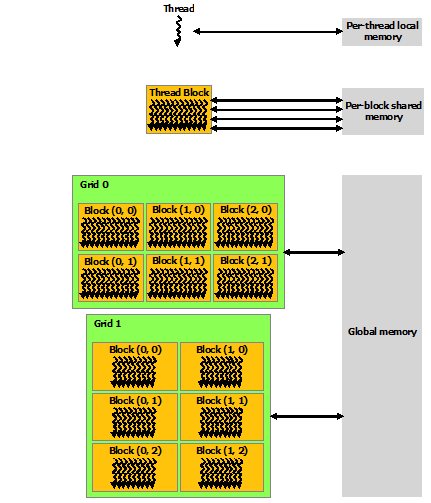 VI-SEEM REG CL, 11-13 Oct 2017 								2
Matrix multiplication example
Simple version:__global__ void matrixMulKernel(float* A, float* B, float* C, int width) {	int i;	int row = blockIdx.y*blockDim.y+threadIdx.y;	int col = blockIdx.x*blockDim.x+threadIdx.x;	if ((row<width) && (col<width)) {		float tmp = 0;		for (i = 0; i < width; ++i) 			tmp += A[row*width+i]*B[i*width+col];		C[row*width+col] = tmp;	}}
VI-SEEM REG CL, 11-13 Oct 2017 								2
Matrix multiplication w/ shared memory
#define TILE_WIDTH 32

__global__
void matrixMulKernel(float* A, float* B, float* C, int width) {
	__shared__ float sA[TILE_WIDTH][TILE_WIDTH];
	__shared__ float sB[TILE_WIDTH][TILE_WIDTH];

	int bx=blockIdx.x, by=blockIdx.y;
	int tx=threadIdx.x, ty=threadIdx.y;
	int row = by*TILE_WIDTH+ty;
	int col = bx*TILE_WIDTH+tx;
	float tmp = 0;

	for (int i = 0; i < width/TILE_WIDTH; ++i) {
		sA[ty][tx] = A[row*width+i*TILE_WIDTH+tx];
		sB[ty][tx] = B[(i*TILE_WIDTH+ty)*width+col];
		__syncthreads();
		for (int j = 0; j < TILE_WIDTH; ++j) {
			tmp += sA[ty][j]*sB[j][tx];
		}
		__syncthreads();
	}
	C[row*width+col] = tmp;
}
VI-SEEM REG CL, 11-13 Oct 2017 								2
Questions
Thank you for your attention.